ПЕДАГОГИЧЕСКИЙ  СОВЕТТЕМА: «Сотрудничество»Мастер П/О: Испаев Ж.З.
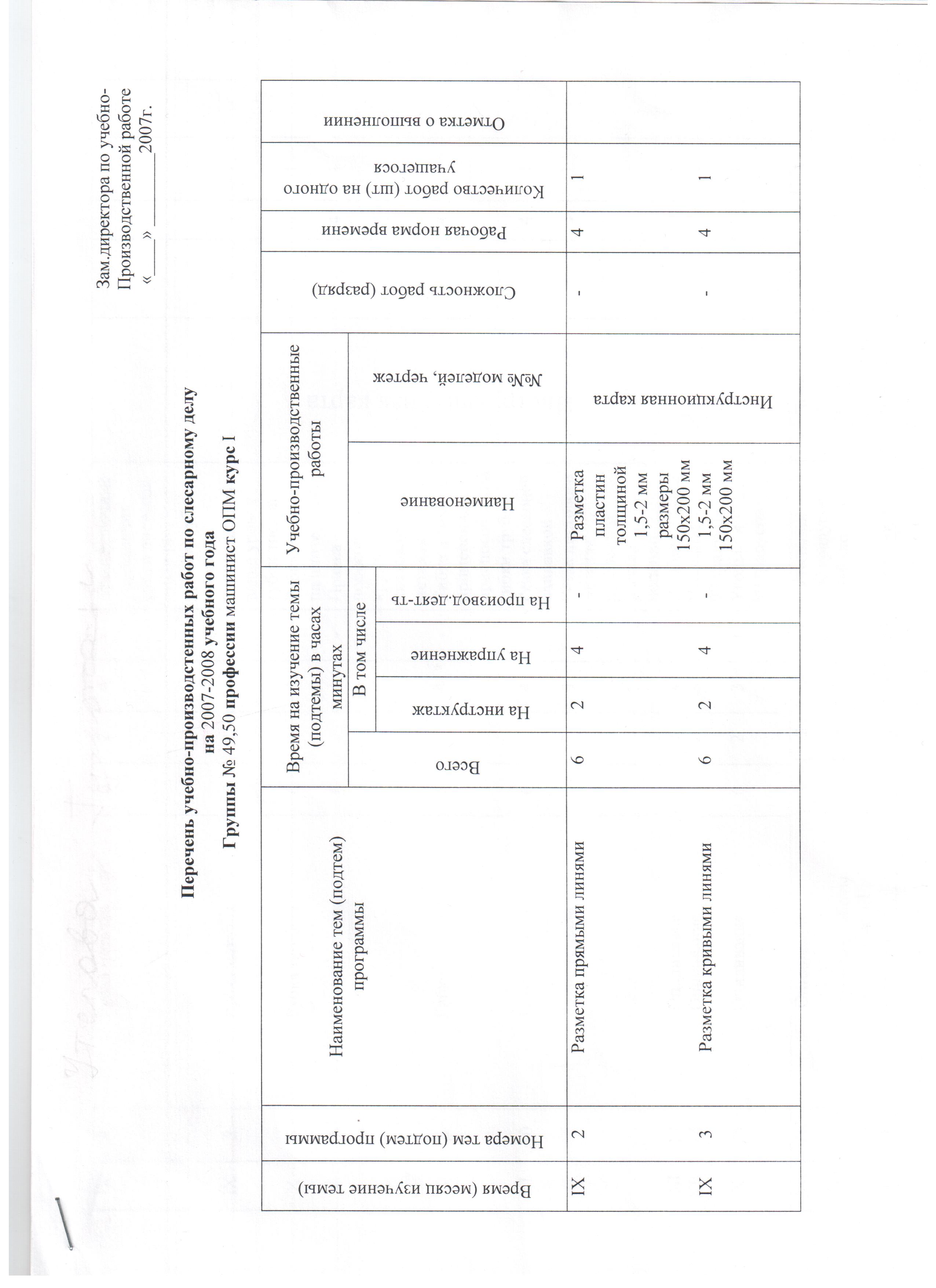 Перечень учебно-производственных работ
Структуры модуля
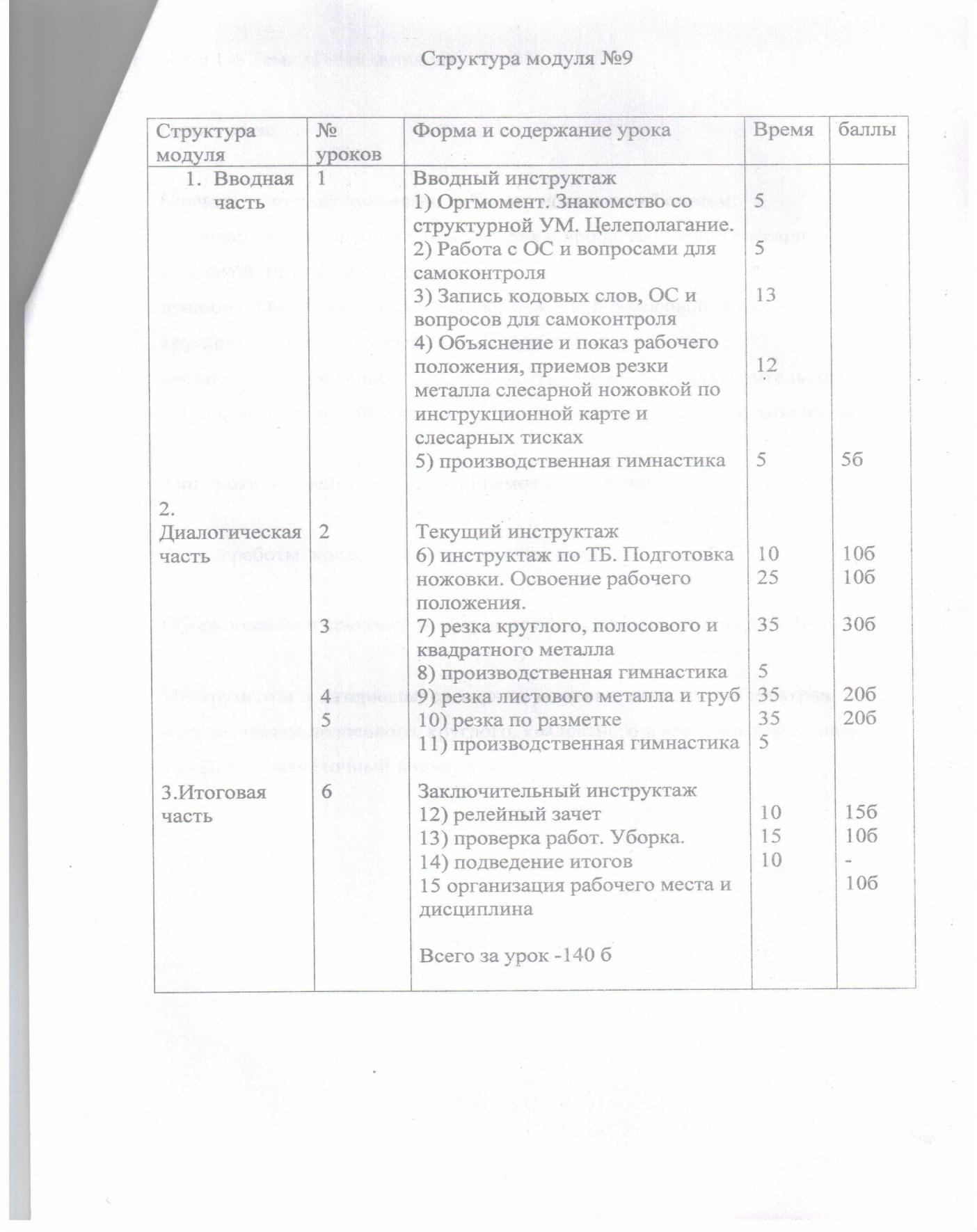 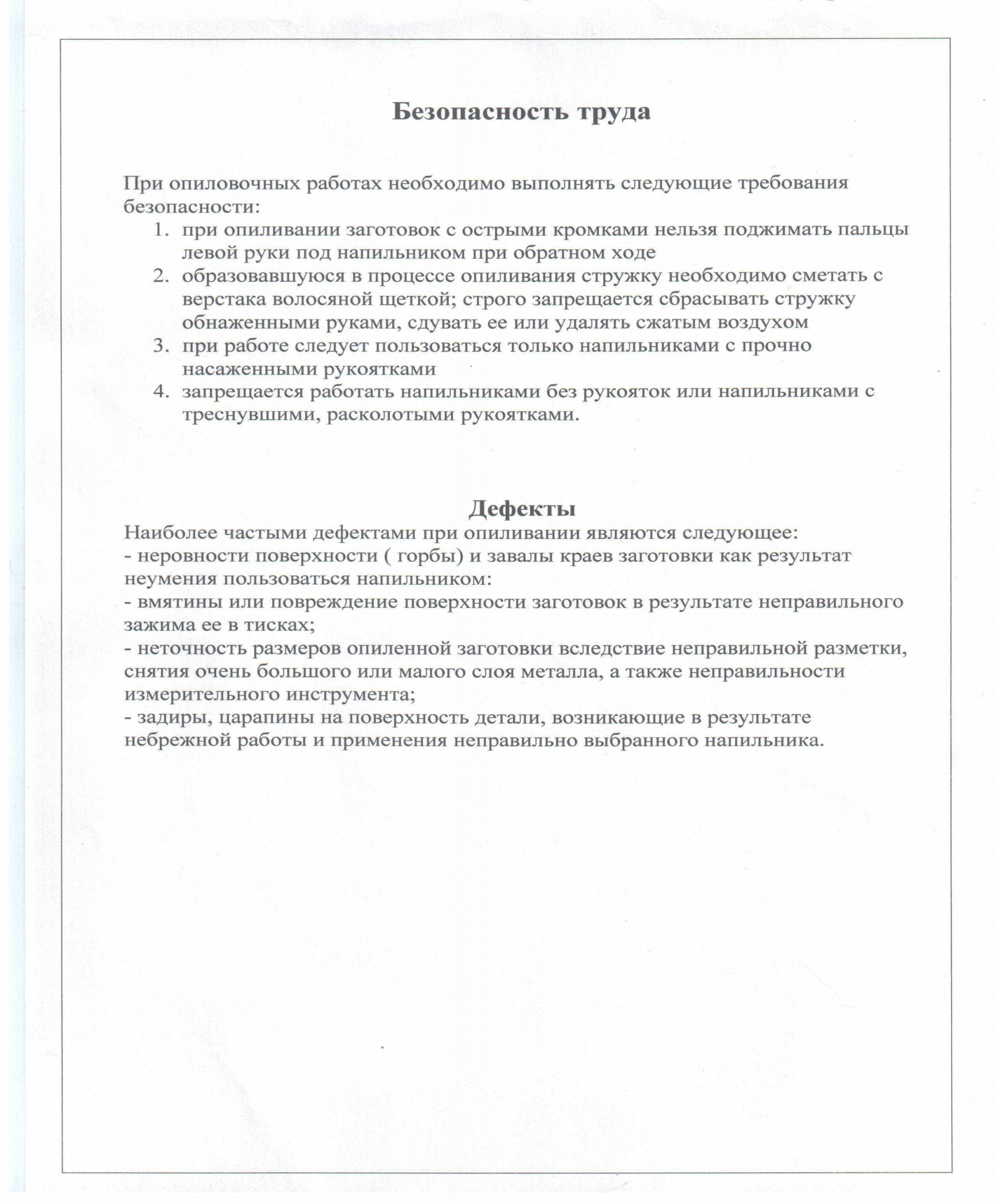 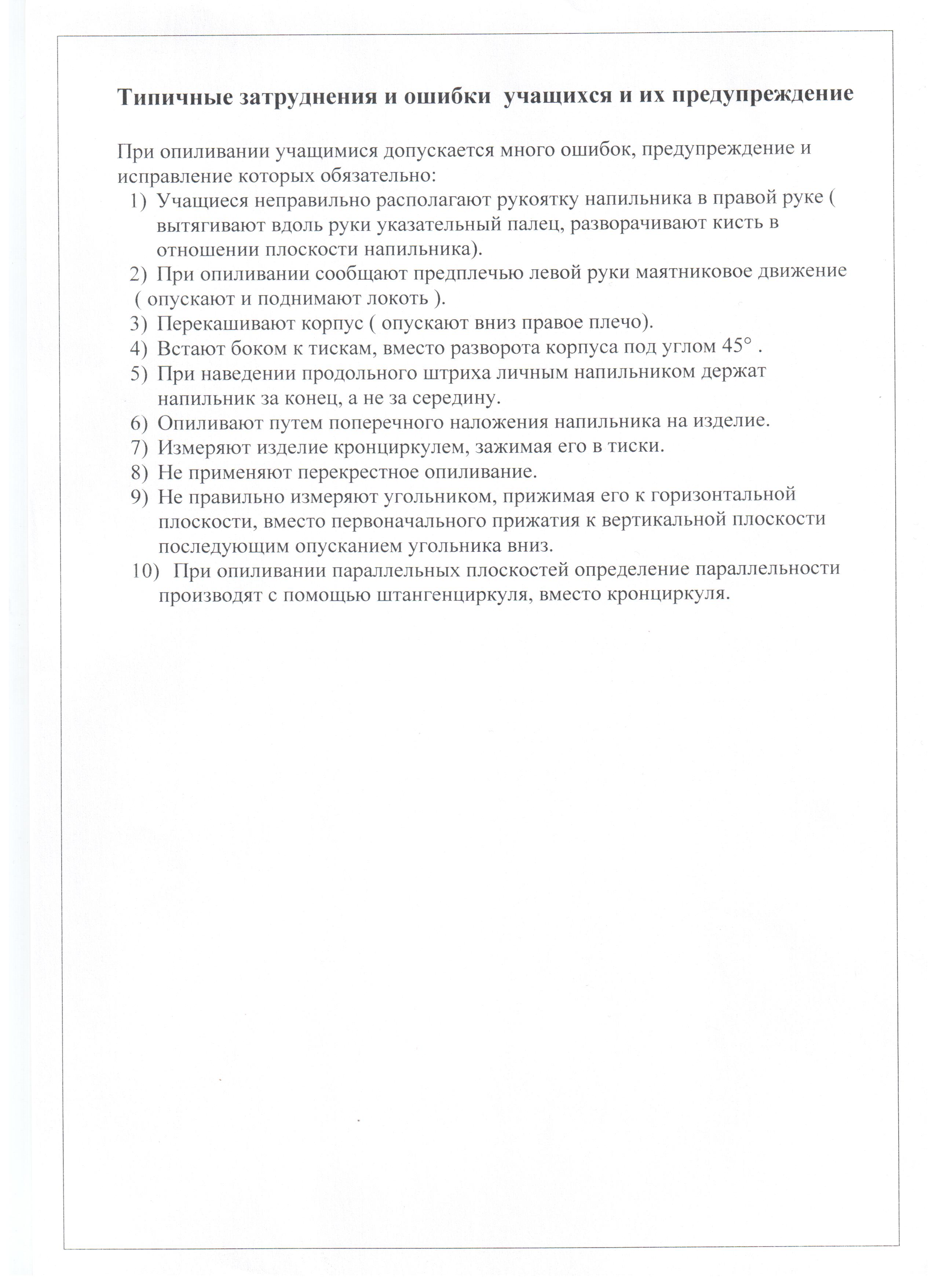 Опорные схемы
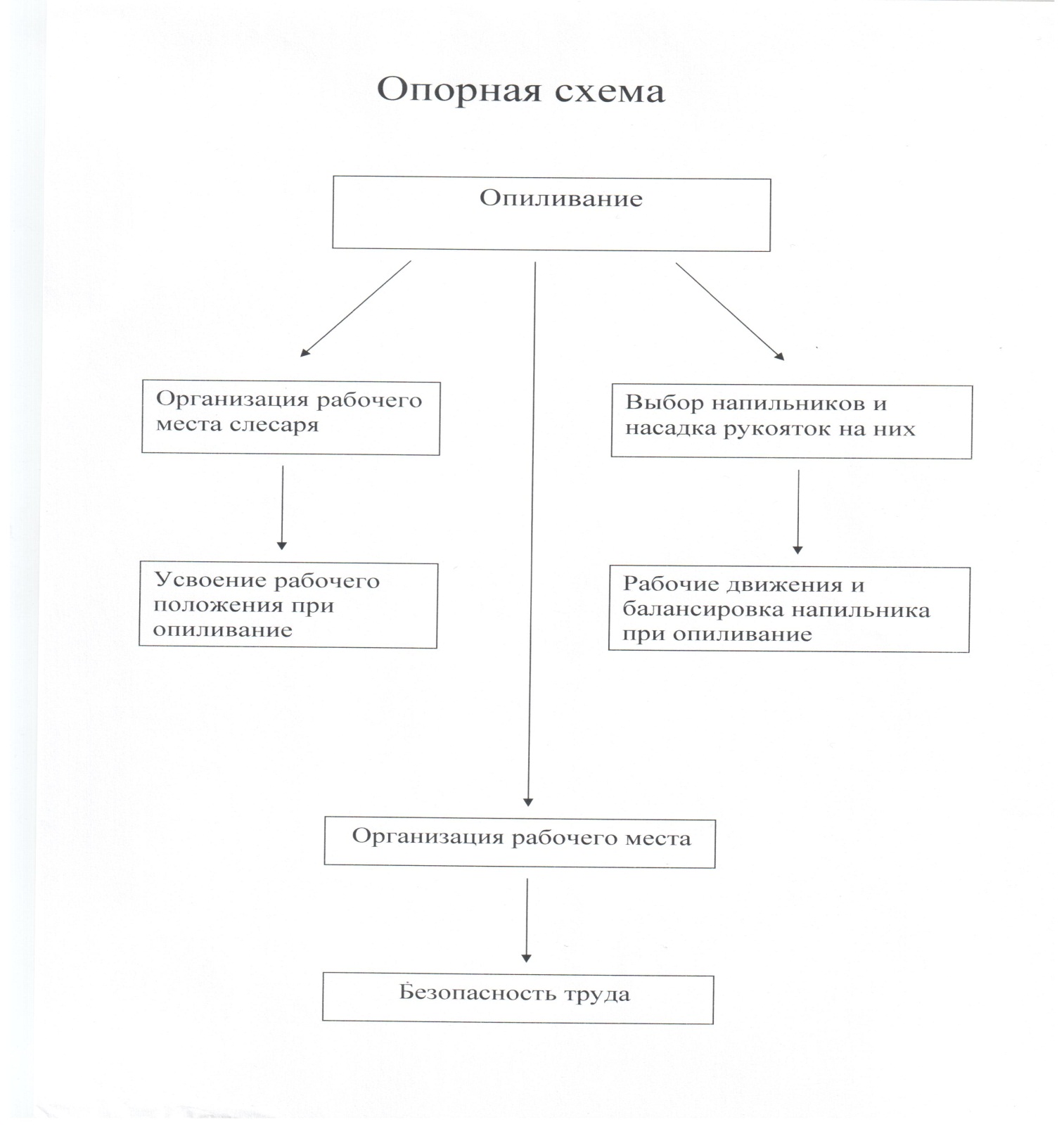 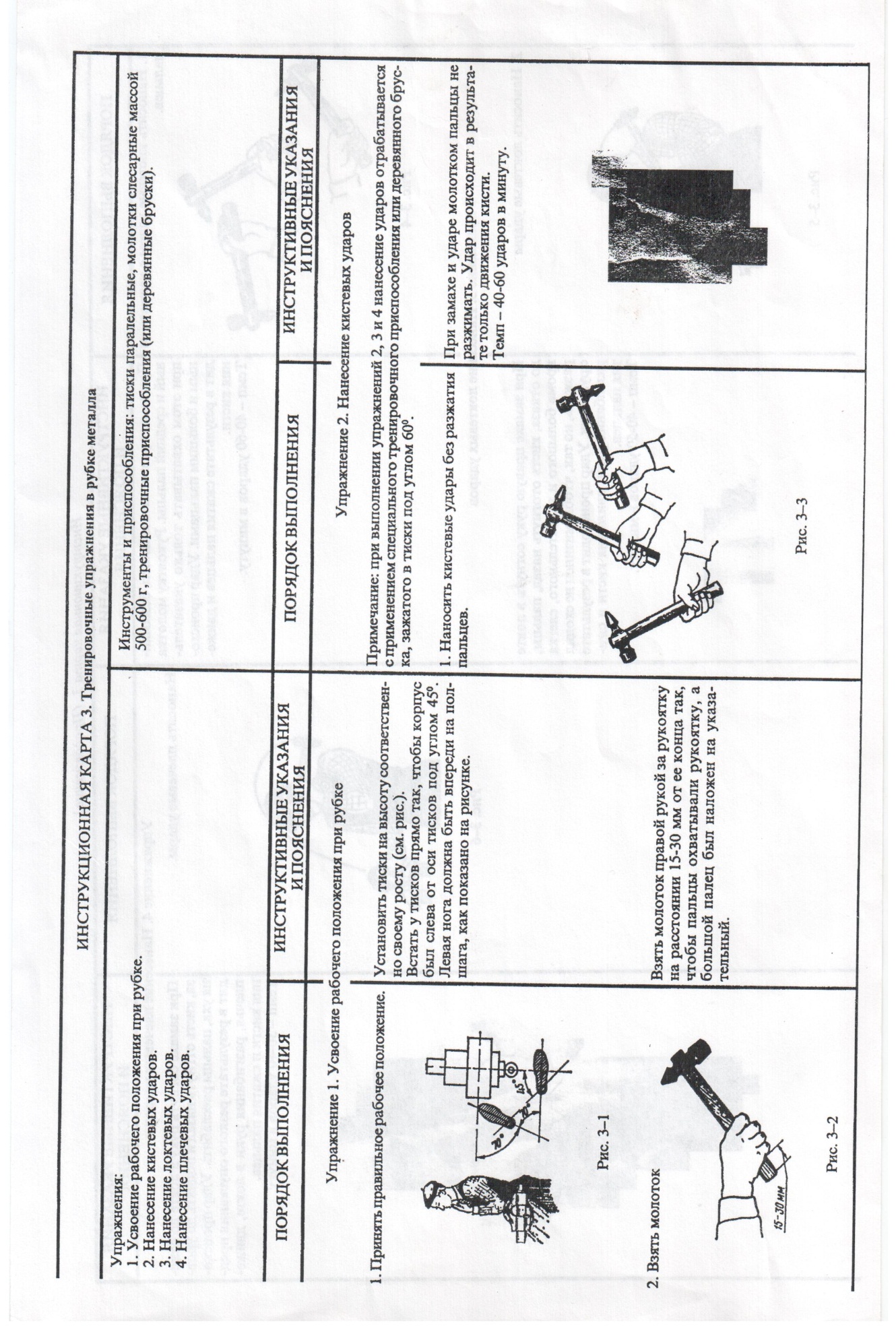 Инструкционные карты
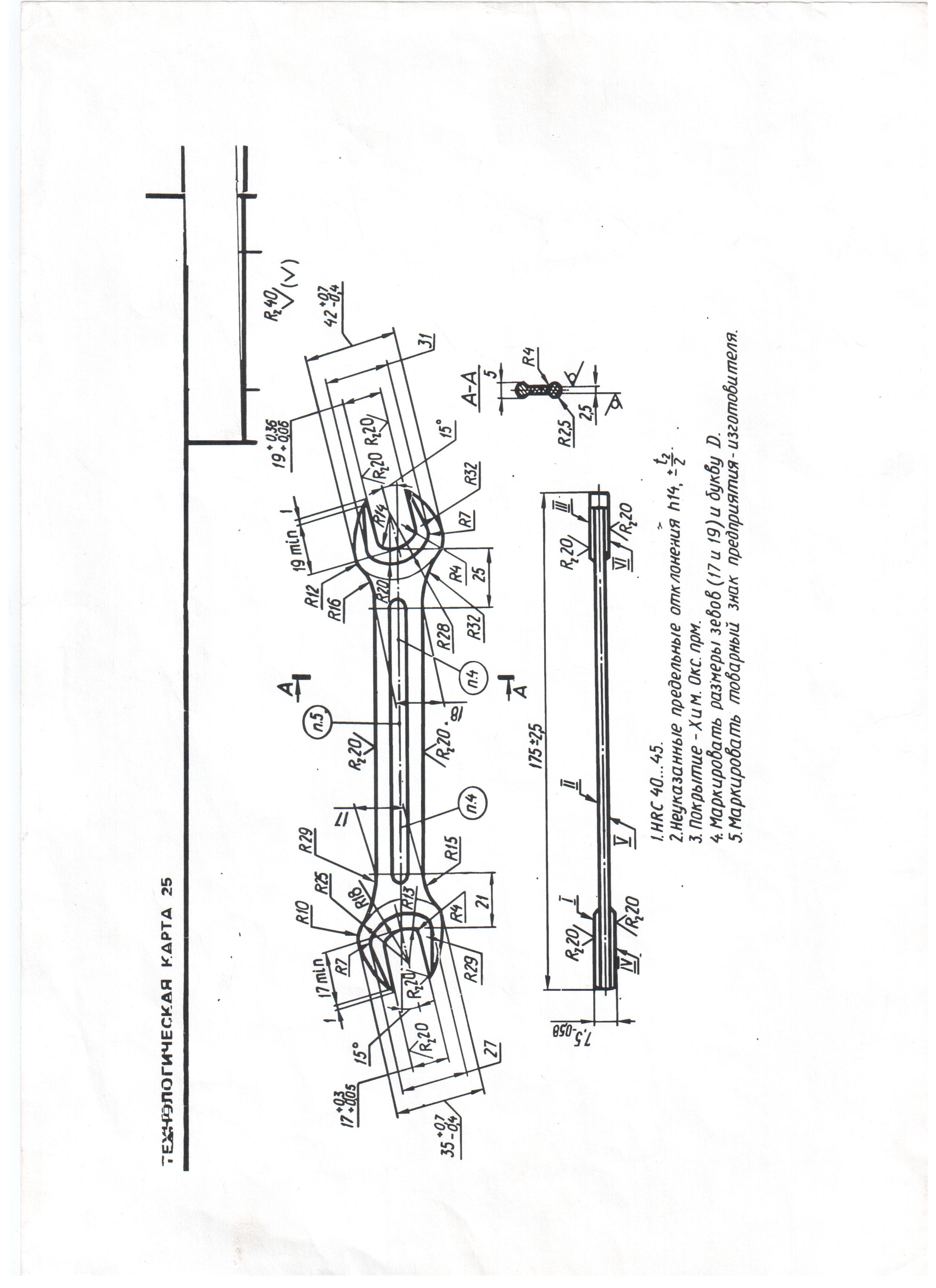 Технологические карты
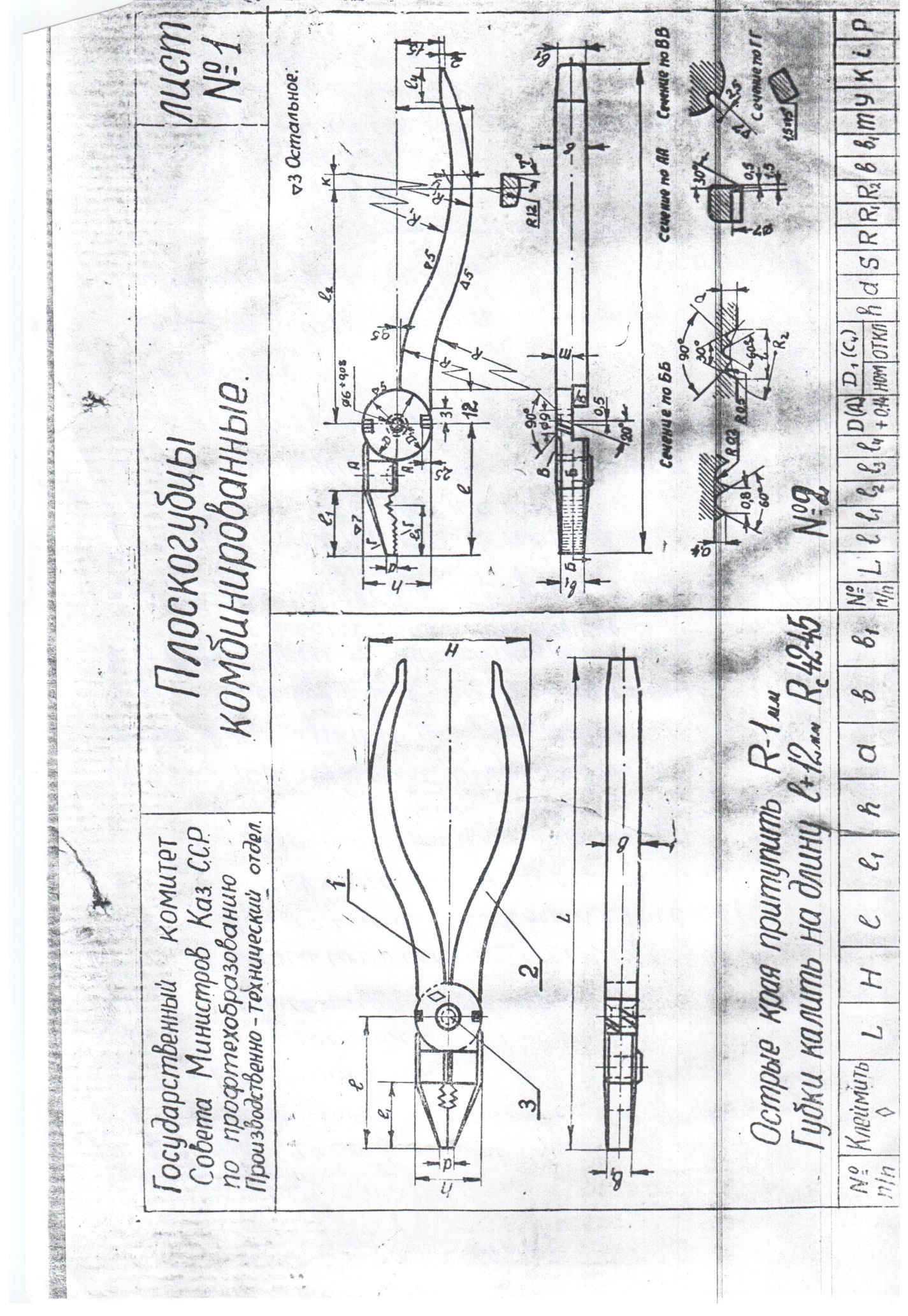 Чертежи
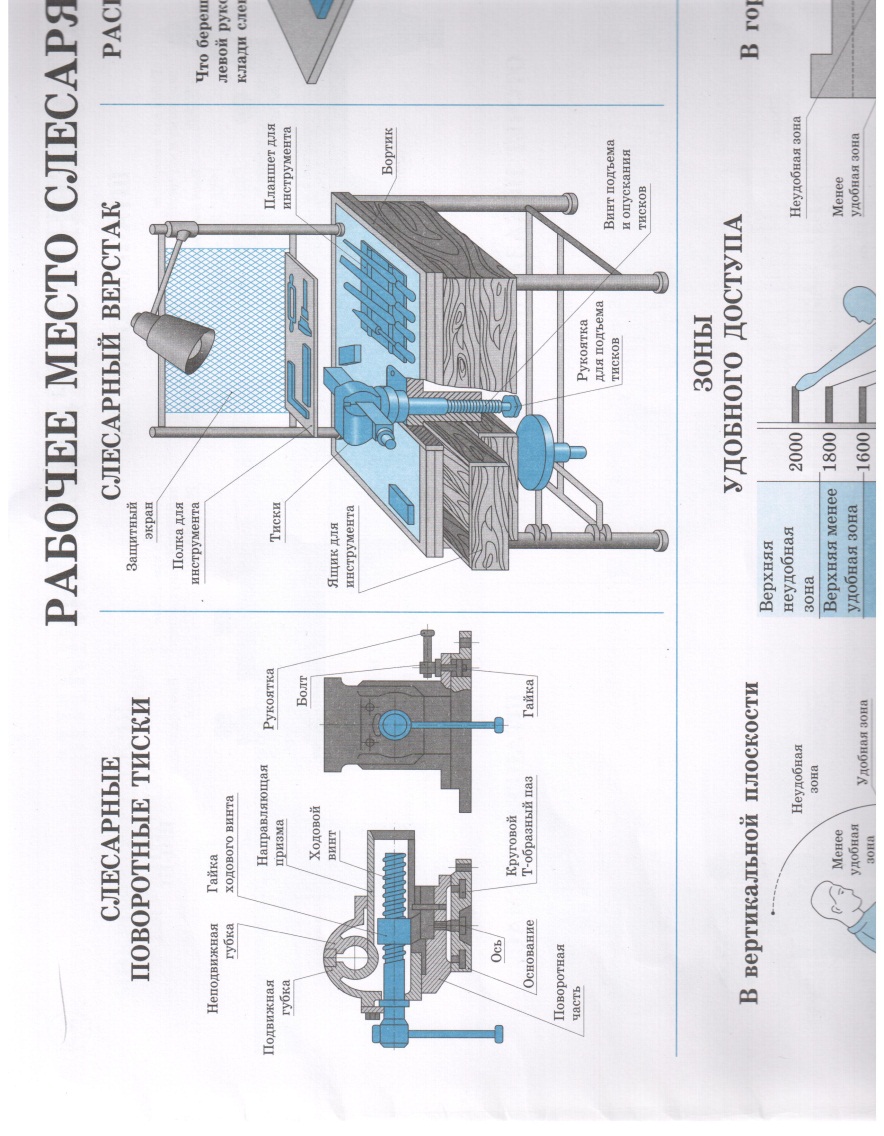 Иллюстрированное пособие
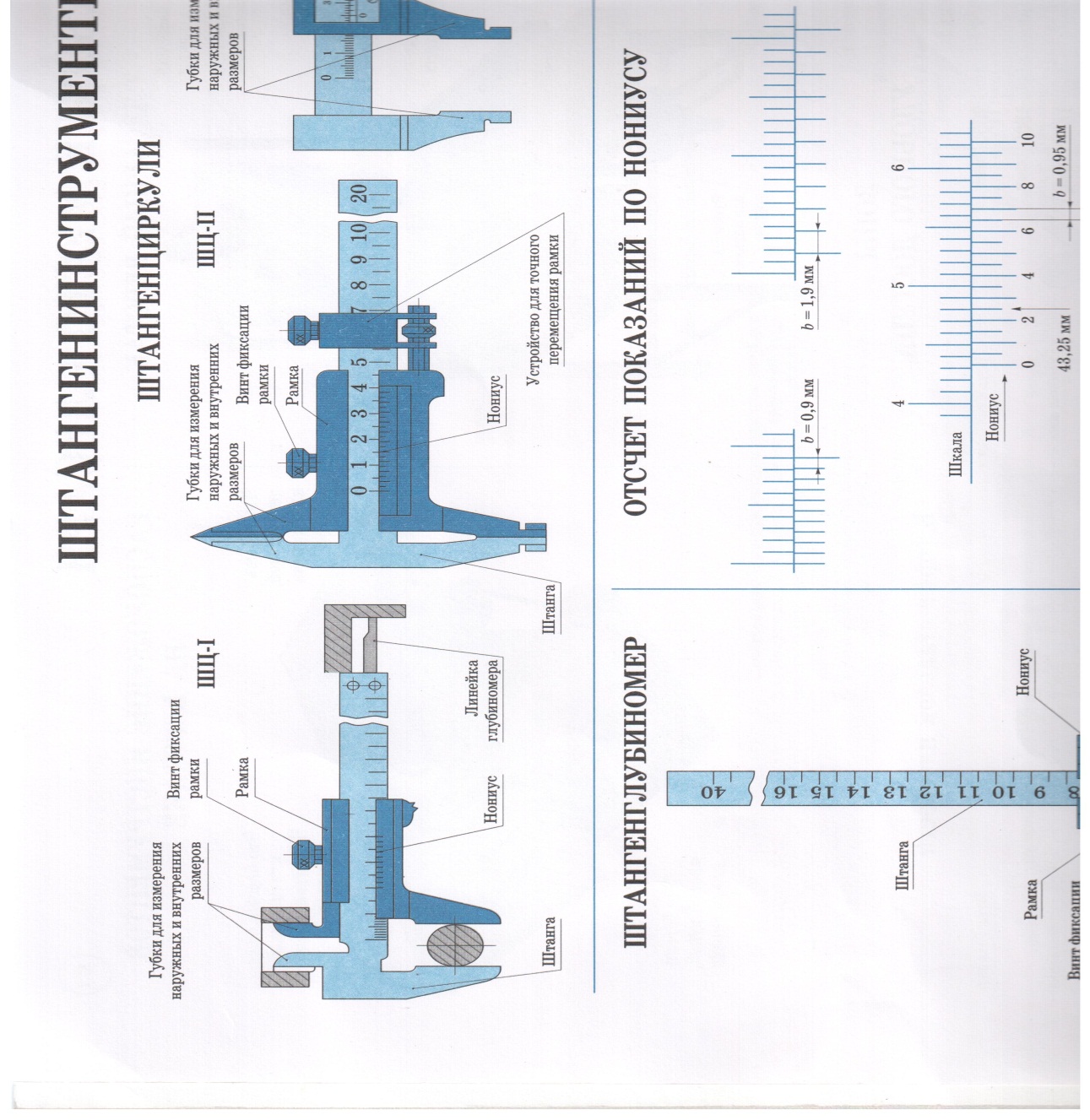 - Различные виды тестовых заданий
- Карточки с вопросами
- кроссворды
- плакаты